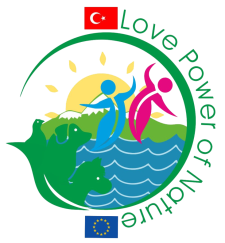 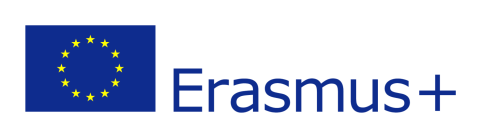 “Love Pover of Nature” 
2014-1-TR01-KA204-013064
TASKS of BAU
LPN-PROJECT


HootBoard-Balıkesir

4nd Transnational Meeting
02/05/2016


Metin Akbulut and  Ergün DEMİR
Balıkesir University, TR
LPN
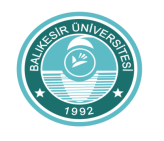 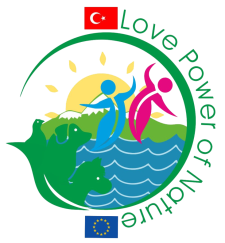 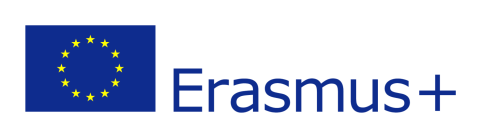 “Love Pover of Nature” 
2014-1-TR01-KA204-013064
Works
LPN
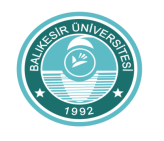 MEMBERSHIP
[Speaker Notes: Login işlemleri sırasıyla yapılır..]
Confirmation mail
New password
Completed membership
Log in
REPORT FOR ADMIN
https://www.facebook.com/lpnprojecteu/
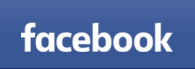 [Speaker Notes: Facebook da paylaşım yapılmıyor. Sadece 6 beğeni var….Kimsenin bizden haberi  yok]
Social Media Sharing
[Speaker Notes: Eklenen içerik paylaşılmalı]
Add as Editor to Facebook, google +, youtube
[Speaker Notes: Katılımcılar editör olabilir…]
https://plus.google.com/+Lpn-projectEu
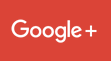 [Speaker Notes: Google + aktif .üyelikleri olan buradan da paylaşım yapılmalı..]
http://www.youtube.com/c/Lpn-projectEu
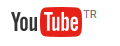 [Speaker Notes: Youtube kanalı ilgi çekiyor.Bence etkinliklere alt yazı konmalı..]
Views on Youtube
Analytic  access
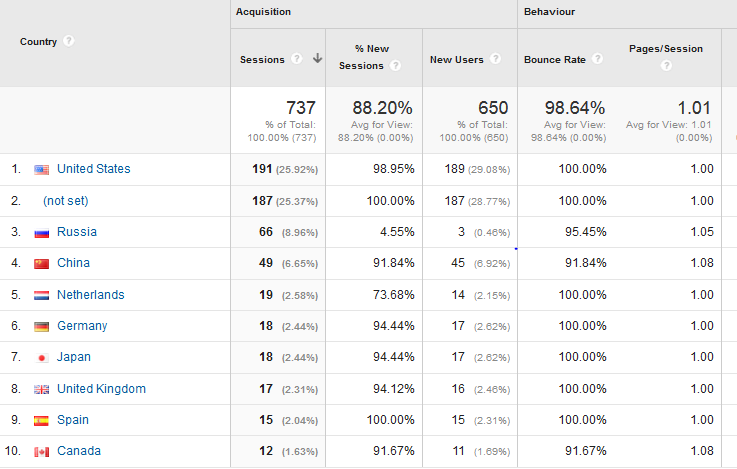 [Speaker Notes: Site erişim ülke raporları]
Home
[Speaker Notes: İngilizce olarak sayfaların son hali..Her dilde içerik olmalı..Sadece Anasayfa olarak İtalyanca ve İngilizce var..]
LPN-PROJECT
[Speaker Notes: Lpn-project italyanca eksik diğerleri tamam]
CONSORTIUM
INTELLECTUAL OUTPUTS
DISSEMINATIONS
MULTIPLIER EVENTS
MEETINGS
Hootboard-İletişim Platformu
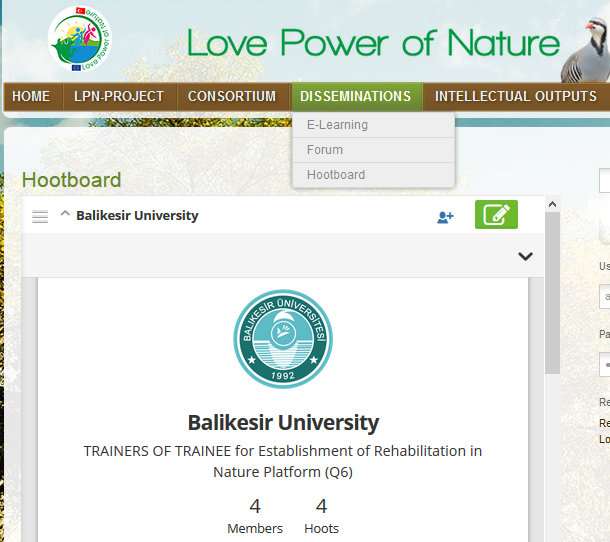 Giriş HootBoard
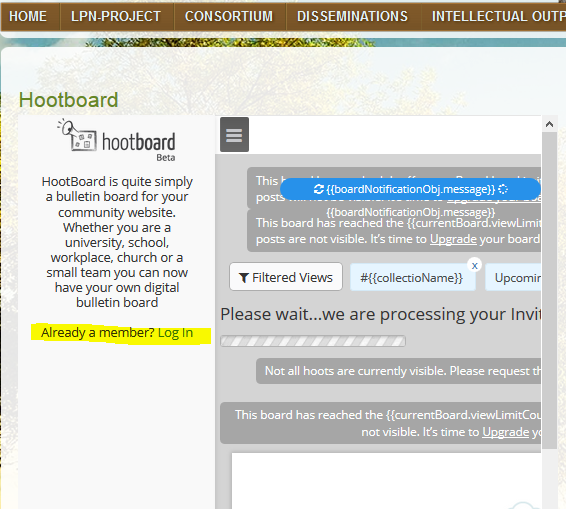 Gelen mailler
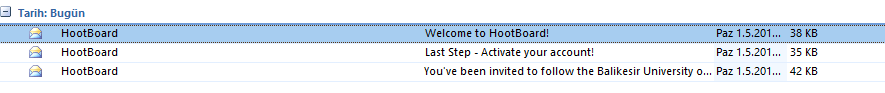 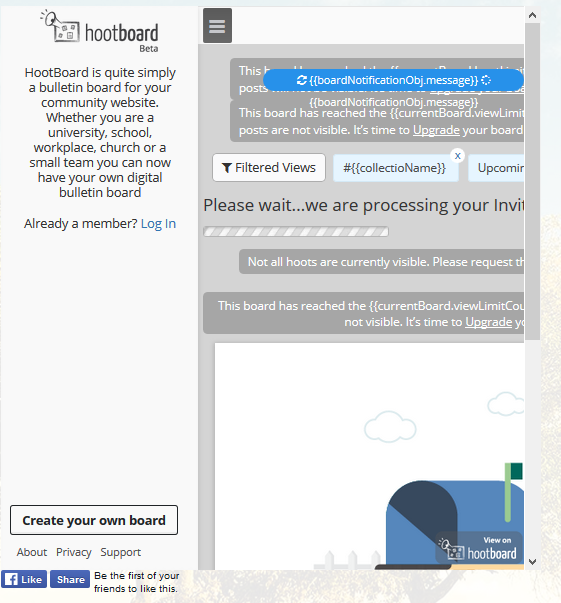 Hootboard  tıklanılır.
From: messages@hootnotifications.comSubject: You've been invited to follow the Balikesir University on HootBoard
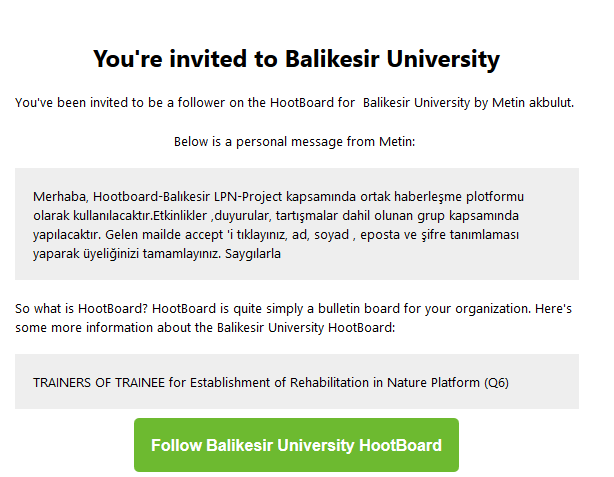 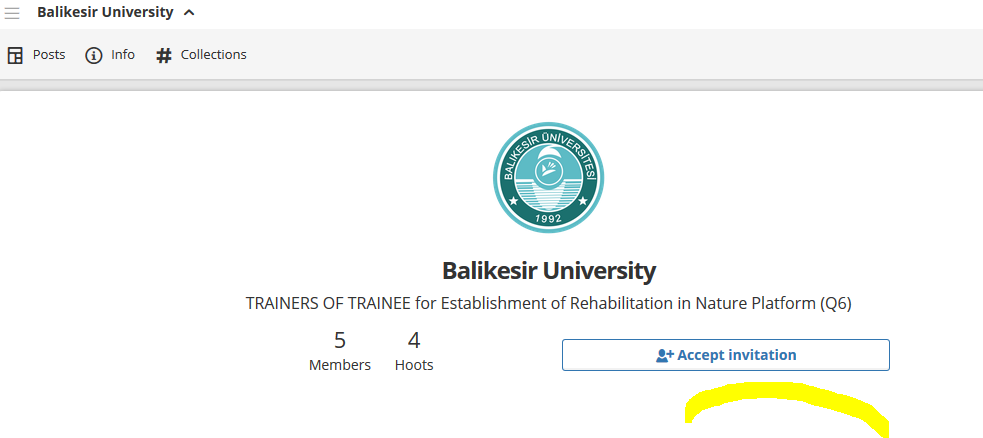 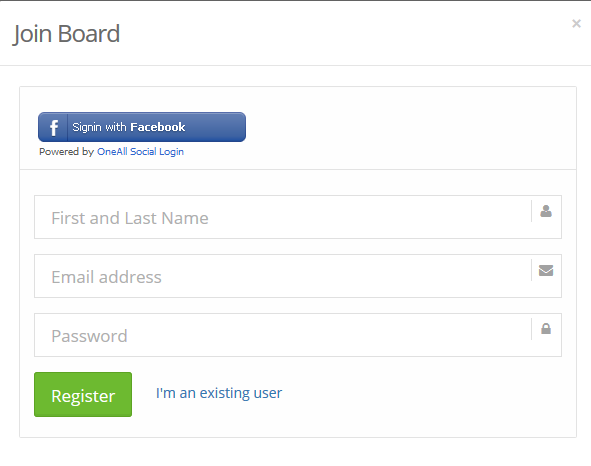 From: messages@hootnotifications.comSubject: Last Step - Activate your account!
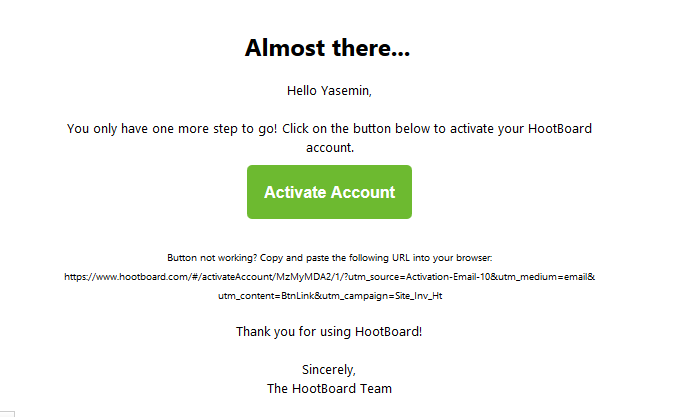 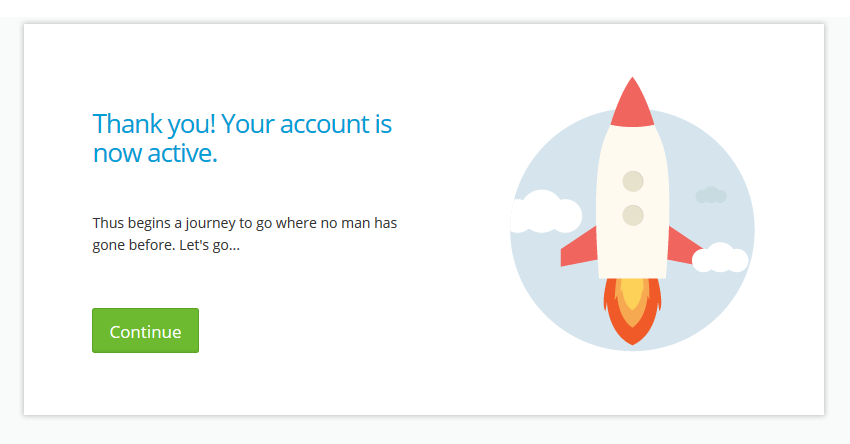 From: messages@hootnotifications.comSubject: Welcome to HootBoard!
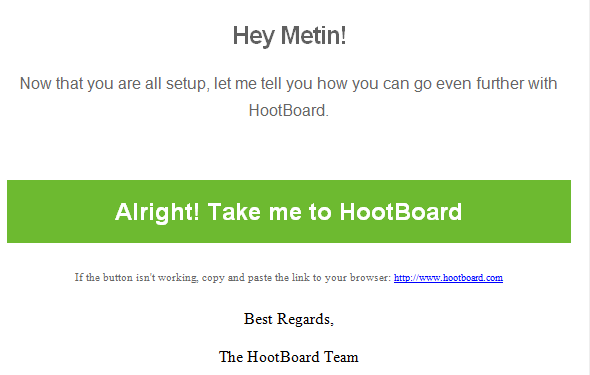 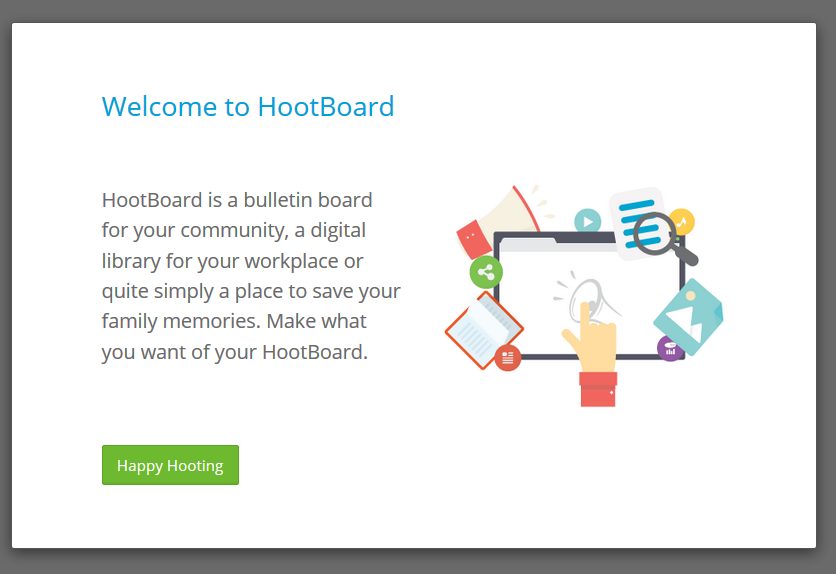 İlan
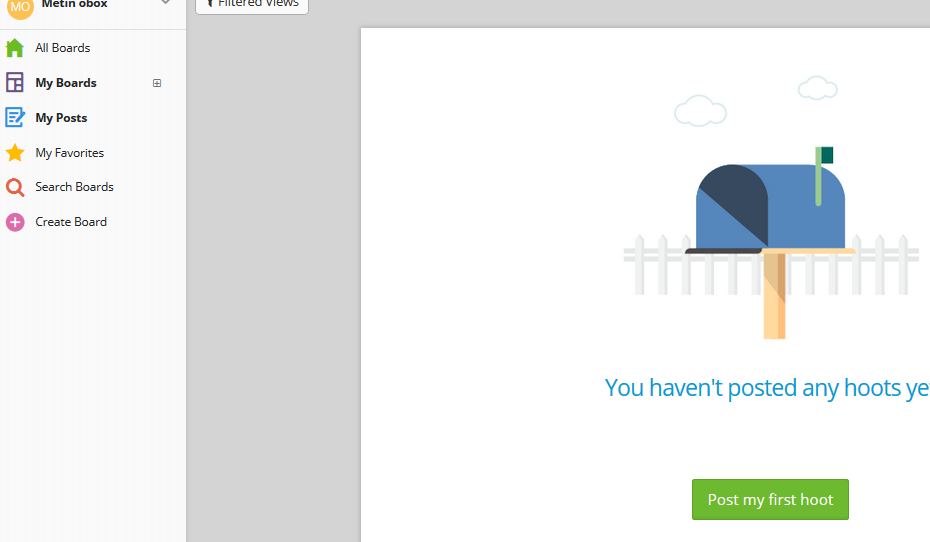 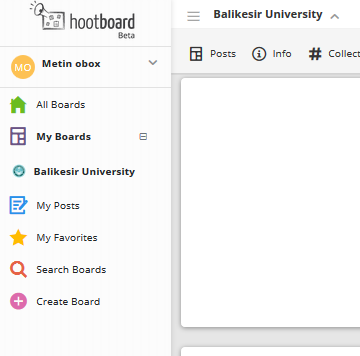 Etkinlik oluşturmak için Post Here tıklanır. İlk işlemde
Balıkesir University All Board ‘dan seçilir
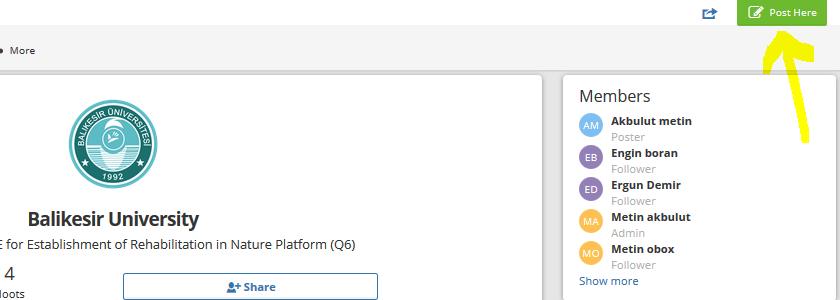 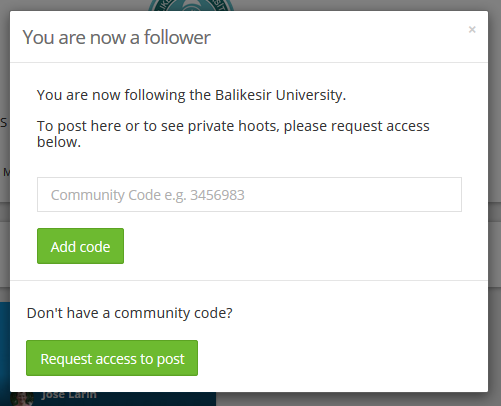 Blk2016
Kodu girilir.Bilinmiyorsa istenir.
DUYURU-LİNK VE FİLE YAYINLAMA
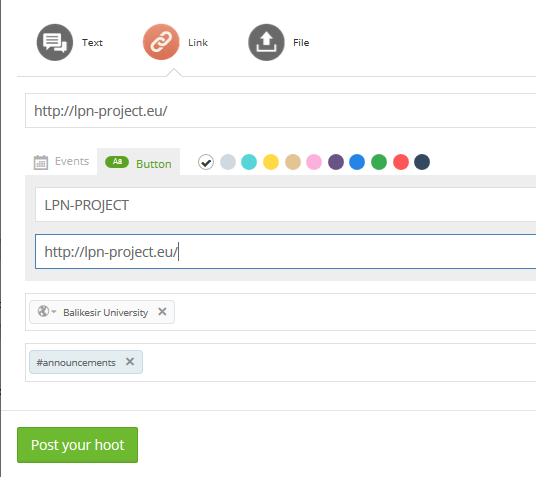 Members-Üyeler Mesaj yollama
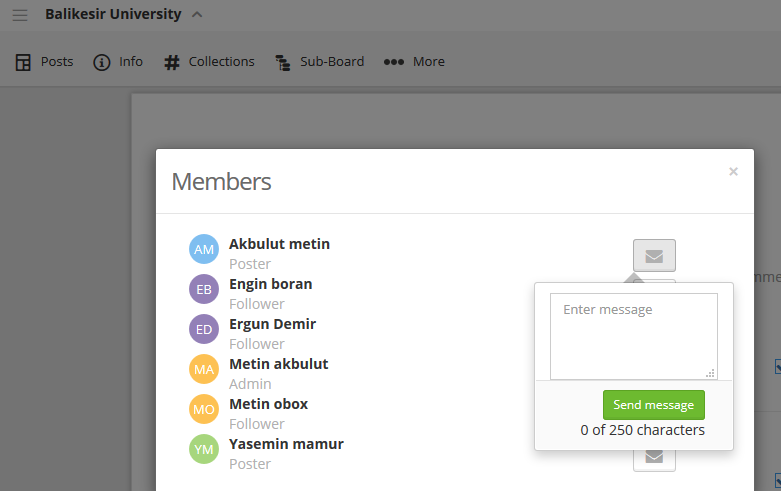 Mesajlaşma
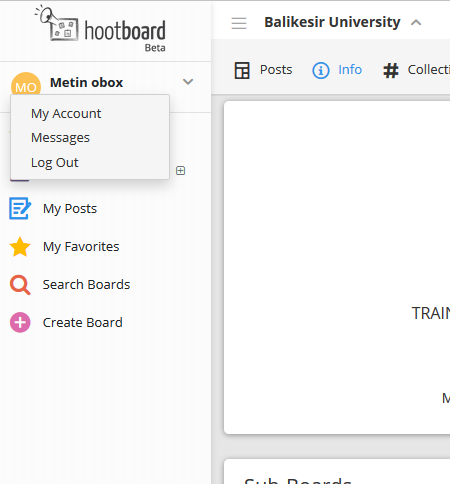 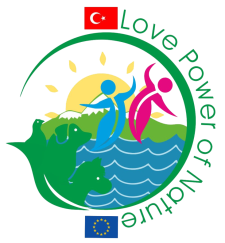 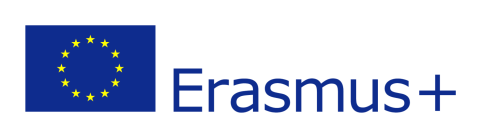 “Love Pover of Nature” 
2014-1-TR01-KA204-013064
contact
metinaktr@yahoo.com
LPN
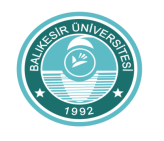 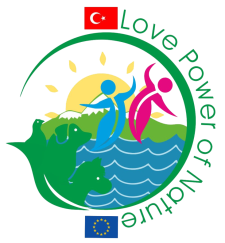 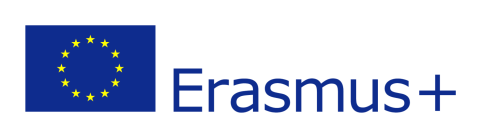 “Love Pover of Nature” 
2014-1-TR01-KA204-013064
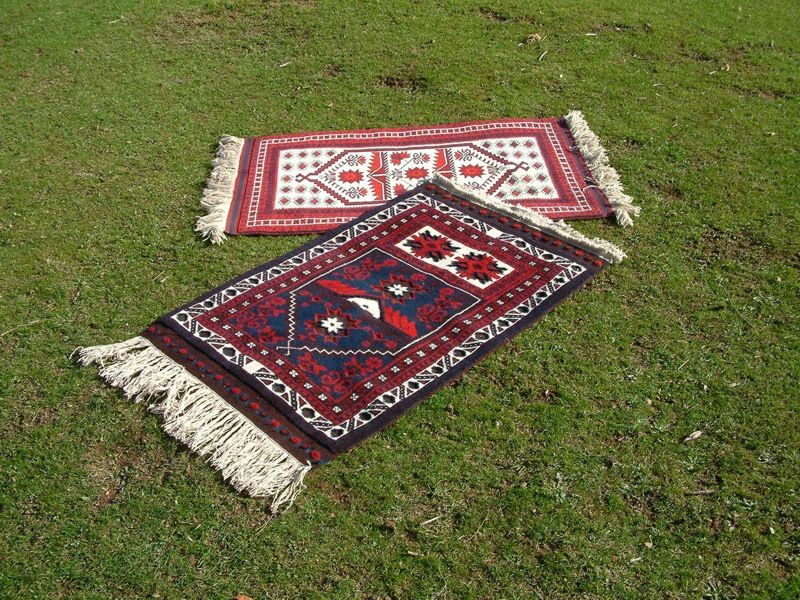 LPN
Thank you for your attention…
İlginize teşekkür ederiz..
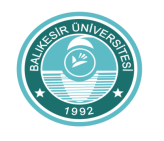